Packaging, Logo, And Deployment of Windows Driver Frameworks Drivers
Ilias Tsigkogiannis
Software Development Engineer
Windows Driver Framework

Bob Kjelgaard
Senior Software Design Engineer in Test
Windows Driver Frameworks QA
Agenda
Driver Installation 101
FAQ regarding Windows Driver Framework (WDF) co-installers
Contents of WDF co-installers
WDF driver installation steps
Resources for investigating WDF installation failures
New Logo Requirements for WDF Drivers
Device Installation In A Nutshell
Class
Co-installer(s)
SetupDiCallClassInstaller(DIF_a,…)
Device
Installation
Action

new device arrival, user-initiated action
Device Installation Components
Device-specific Co-installer(s), e.g., WDF
PNP Manager. SetupAPI
Class
Installer
“post-processing” required
SetupAPI Default Action
FAQ Regarding WDF Co-installers
What do they do?
Why do we need them? Many WDM drivers work without them
Why are they so big? (1-1.5 MB in size, comparable to driver size)
How about other solutions?
MSI
Windows Update
What Do WDF Co-installers Do?
Update the framework, if needed (UMDF+KMDF)
Support downlevel OS versions, where WDF is not inbox
Fix broken installations
Create marker files (empty files at %windir%\system32\drivers\*.wdf, used by OCA to identify WDF drivers that are installed in the system)
Possibly prompt for reboot
Configure the device node (UMDF only)
Parse the INF (DDInstall.Wdf section) and create registry entries
Why Do WDF Drivers Need Co-installers? Many WDM Drivers Don’t
Co-installers provide downlevel support for many OS versions
KMDF:  Windows 2000 and newer OS versions
UMDF:  Windows XP and newer OS versions
However, there are cases where you can avoid using the co-installer
You must be 100% sure that your WDF 1.x driver needs to run only in an OS in which WDF 1.x is ALREADY installed (e.g., inbox)
KMDF:  Remove all KMDF co-installer references from INF
UMDF:  Refer to config co-installer (wudfcoinstaller.dll, which is installed as part of UMDF) in your INF, instead of WUDFUpdate_0100x.dll
NOTE:  The benefit of not using a co-installer is just size reduction, but you risk failures while your driver is loading if WDF is not already installed in the system
Why Are The WDF Co-installersSo Big?
How About Other Solutions?(MSI, Windows Update?)
Two ways to install a driver+device
Hardware-first installation:  Plug in the device, point the Add New Hardware wizard to the INF and install the driver
Software-first installation:  Install the driver, then plug in the device
Use of co-installer allows both types of installations
Integrated into INFs (most popular driver installation mechanism)
Windows Update and MSI allow only software-first installation
If the update package is not installed before the driver is loaded, then the driver will fail to load -> device will not work
This works for APPLICATIONS (which can have Windows Update packages as prerequisites), but not for DRIVERS (especially for mouse, keyboard, network card)
KMDF 1.9 Co-installer Contents
Wdfldr.sys + Wdf01000.sys
Wdfldr.sys + Wdf01000.sys
Microsoft Kernel-Mode Driver Framework-v1.9-Vista.msu
Microsoft Kernel-Mode Driver Framework-v1.9-Win2k-WinXP-Win2K3.exe
WDF.CAB (WDFCAB_RESOURCE)
WdfCoinstaller01009.dll
The MSU, EXE and CAB files in the diagram are compressed
UMDF 1.9 Co-installer Contents
UMDF Binaries
UMDF Binaries
Microsoft User-Mode Driver Framework-v1.9-WinXP-Win2K3.exe (WUDF_UPDATE_XP-SRV03)
Microsoft User-Mode Driver Framework-v1. 9-Vista.msu (WUDF_UPDATE_VISTA-RTM)
WUDFUpdate01009.dll
UMDF binaries:  wudfhost.exe, wudfsvc.dll, wudfx.dll, wudfcoinstaller.dll, wudfplatform.dll, wudfrd.sys, wudfpf.sys
The EXE and MSU files in the diagram are compressed
KMDF 1.9 Co-installerInstallation Steps
DIF_INSTALLDEVICE, PreDeviceInstall
Check for supported OS version (Windows 2000 or higher)
Find KmdfLibraryVersion in INF and check if it is supported
Check if system needs to be updated (Vista SP1/2008 or lower)
On-disk version of wdf01000.sys < co-installer version OR
On-disk version of wdf01000.sys == co-installer version AND damaged installation (ARP registry entry missing OR KMDF service cannot be opened using SCM APIs)
Check if reboot is required
KMDF service is running AND
KMDF in-memory < co-installer version
KMDF 1.9 Co-installerInstallation Steps
Extract WDFCAB_RESOURCE to temporary folder
Call MSU or update.exe package to update system
Possible that the update package asks for reboot, because files were marked for replacement after reboot
Create marker file for the framework (e.g. %windir%\system32\drivers\MsftWdf_Kernel_01009_Coinstaller_Critical.Wdf)
The PNP manager proceeds with the installation (file copy, registry entries, etc.)
KMDF 1.9 Co-installerInstallation Steps
DIF_INSTALLDEVICE, PostDeviceInstall
If driver is marked as bootstart, then KMDF service is set to bootstart
Create marker file for the driver (e.g. %windir%\system32\drivers\Msft_Kernel_WdfRamdisk_01009.Wdf)
If reboot is required, then the PNP manager prompts the userfor reboot
End of device installation
UMDF 1.9 Co-installerInstallation Steps
DIF_INSTALLDEVICE, PreDeviceInstall (UMDF update co-installer)
Check for supported OS version (XP SP2+, 2003 SP1+, Vista RTM+, 2008, Windows 7 or newer)
Check status of current installation
Read version information for all UMDF binaries
If max on-disk file version > co-installer -> NO UPDATE
If max on-disk file version == co-installer BUT mismatched versions found (or missing files)-> damaged installation -> UPDATE
If all on-disk file versions == co-installer AND>= 1 UMDF service cannot be opened (wudfsvc, wudfrd, wudfpf) -> UPDATE
If all on-disk file versions < co-installer -> UPDATE
Extract MSU or update.exe package to temporary folder
UMDF 1.9 Co-installerInstallation Steps
Call MSU or update.exe package to update system
The update package creates marker file for the framework (e.g. %windir%\system32\drivers\MsftWdf_user_01_09_00.Wdf)
Possible that the update package asks for reboot, because files were marked for replacement after reboot
If reboot is needed, then the installation stops and will be restarted afterthe reboot
Load the UMDF 1.9 config co-installer (%windir%\system32\wudfcoinstaller.dll)
Parse and validate INF (DDInstall.WDF section)
Create UMDF registry keys based on INF: impersonation level, kernel-mode client support, I/O dispatcher, host timeout, etc.
Start Device Manager (wudfsvc)
The PNP manager proceeds with installation (file copy, registry entries, etc.)
UMDF 1.9 Co-installerInstallation Steps
DIF_INSTALLDEVICE, PostDeviceInstall
UMDF config co-installer creates marker file for the driver (e.g. %windir%\system32\drivers\Msft_User_WUDFEchoDriver_01_09_00.Wdf)
End of device installation
UMDF 1.9 Co-installerTiming Measurements
System:  P4/2.4GHz (no HT), 768MB RAM, 120GB disk, Vista RTM 32-bit
No framework update (10 sec total)
DIF_INSTALLDEVICE, PreDeviceProcessing:  3 sec
PNP manager: ~7 sec
DIF_INSTALLDEVICE, PostDeviceProcessing:  0.2 sec
With framework update (70 sec total)
DIF_INSTALLDEVICE, PreDeviceProcessing:  63 sec
Framework update (MSU package):  60 sec
PNP manager: ~7 sec
DIF_INSTALLDEVICE, PostDeviceProcessing:  0.2 sec
What’s New In WDF Co-installers (1.5 To 1.7)
Philosophy change:  If something is broken (e.g., missing registry entries) then reinstall versus stop the installation
Prompt user for reboot if necessary. In WDF 1.5 the device would just be marked with a “!” in Device Manager
Support for Vista:  Different update mechanism than otherOS versions
Decrease (~50%) in KMDF co-installer size because of 1 multi-OS package instead of 3 OS-specific packages
Many fixes that make the co-installers more robust:  Better INF parsing, allow text-mode setup (KMDF), fixed corner cases, etc.
Fixed all known issues that were reported by users
What’s New In WDF Co-installers (1.7 To 1.9)
Much more extensive and descriptive logging to %windir%\setupact.log
Fixed bug that caused unprompted reboots in XP+2003, when UMDF is updated, if a UMDF fileis in use
Added performance tracking using Xperf toUMDF co-installer
Co-installers handle NULL driver scenarios
WDF Installation Log Files
PNP manager log file
%windir%\setupapi.log (XP) and %windir%\inf\setupapi.dev.log (Vista , 7)
Co-installer log file
%windir%\setupact.log
WudfUpdate == UMDF Update co-installer
WudfCoInstaller == UMDF Config co-installer
WdfCoInstaller == KMDF co-installer
Update process log file
XP: %windir%\Wdf01007Inst.log (KMDF) +%windir%\temp\wudf_update.log (UMDF)
Vista + Windows 7: %windir%\windowsupdate.log (http://support.microsoft.com/kb/902093) + %windir%\logs\CBS\CBS.log: update process log file
Debugging WDF Installation Problems
Bob KjelgaardSenior Software Design Engineer in TestWindows Driver Frameworks Quality Assurancerobertkj@microsoft.com
Triaging Installation Failures – General Approach
Understand how device installation works
Understand what the WDF co-installer really does
A resource site has been built to help you followthis approach
Link is on our final slide
Understand the user’s initial environment
Examine the final state of the failed installation
Your knowledge is your guide
Ascertain what worked and what did not
Seek further information as necessary
When You Can’t Solve It Yourself
Get the information (logs, etc.) first
Use developer community resources
Use Microsoft technical support channels
Getting a Logo for Your WDF Driver Package
Bob KjelgaardSenior Software Design Engineer in TestWindows Driver Frameworks Quality Assurancerobertkj@microsoft.com
WDF Logo Requirements
WDF Logo Tests
UMDF-specific and KMDF-specific Driver Settings
DDI Fault Injection and Driver Reliability Tests
WDF Redistributable Version Checks
INF  File Validation with CheckInf
UMDF Settings For Logo Testing
Object Tracking will be enabled 
Application Verifier will be on for the Host Process
Use !wudfext.Wudfdumpobjects in the debugger to see any leaked objects 
Object Tracking will help catch WDF object leaks
UMDF will cause a driver stop because of leaked objects
If you discover object leaks, set Reference Count Tracking On 
This setting provides add-release history of references
KMDF Settings For Logo Testing
Driver Verifier and KMDF Verifier will be enabled
KMDF Enhanced Verifier will be enabled
Performs IRQL and Critical Region checks for event callbacks	
Handle Tracking will be enabled via TrackHandles registry value for all WDF objects
WdfVerifier WDK tool can be used for this
KMDF DDI Fault Injection
WDFTester WDK Tool is used for fault injection
DDI return values will be fault-injected
When DDI return values are fault-injected, DDI out parameters can be fuzzed upon exit by the logo test
Drivers must inspect DDI return values properly
INF File Validation For WDF
Validation checks for:
Properly structured WDF-specific sections of INF
Co-installer sections and WDF sections
KMDF and UMDF install sections
CatalogFile directive in the [Version] section of INF
Service Names, Hardware Ids , CLSIDs and Display names do not match the ones used in WDK samples
Call To Action
Read Developing Drivers with the WindowsDriver Foundation
http://www.microsoft.com/MSPress/books/10512.aspx
Test your UMDF and KMDF drivers with WDF 1.9 immediately
Ship your driver with the RTM versions of the co-installers
Write your next driver with UMDF or KMDF
Use the WDF test tools and new verifier features
Send us your feedback
wdfinfo@microsoft.com
Additional Resources – Installation
WDF on the WHDC Web site
Windows Driver Foundation: http://go.microsoft.com/fwlink/?LinkID=79335
Installation and Driver Signing: http://go.microsoft.com/fwlink/?LinkID=79354 
Blogs
http://blogs.msdn.com/doronh  (A Hole In My Head)
http://blogs.msdn.com/peterwie  (Pointless Blathering)
http://blogs.msdn.com/iliast  (driver writing != bus driving)
http://blogs.msdn.com/bobkjelgaard  (Trouble Ahead - Trouble Behind)
http://blogs.msdn.com/888_umdf_4_you  (My Travels with WDF)
WDF mailing list
wdfinfo@microsoft.com
WDF installation troubleshooting resources:
http://blogs.msdn.com/bobkjelgaard/pages/Resources-For-Installation-Problems.aspx
Additional Resources – Logo Test
Book:  Developing Drivers with the Windows Driver Foundation
http://www.microsoft.com/MSPress/books/10512.aspx
Windows Logo Program
http://www.microsoft.com/whdc/winlogo/default.mspx
http://www.microsoft.com/whdc/winlogo/hwrequirements.mspx
WDF Testing and INF Documentation on MSDN
WdfTester:  WDF Driver Testing Toolset
http://msdn.microsoft.com/en-us/library/cc264231.aspx
Specifying WDF Directiveshttp://go.microsoft.com/fwlink/?LinkID=82953
Installing the Framework's Co-installerhttp://msdn.microsoft.com/en-us/library/aa490024.aspx
Related Sessions
Please Complete A Session Evaluation FormYour input is important!
Visit the WinHEC CommNet and complete a Session Evaluation for this session and be entered to win one of 150 Maxtor® BlackArmor™ 160GB External Hard Drives50 drives will be given away daily!





http://www.winhec2008.com
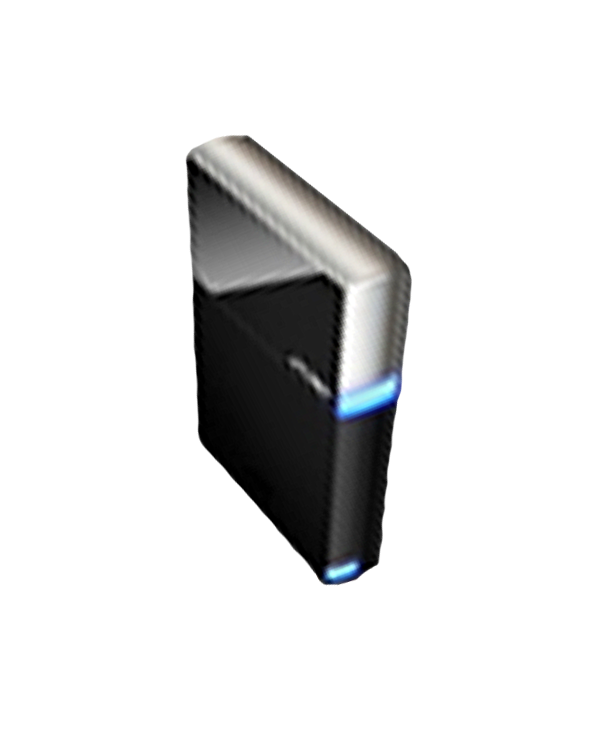 BlackArmor Hard Drives provided by:
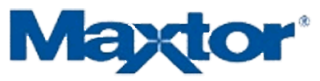 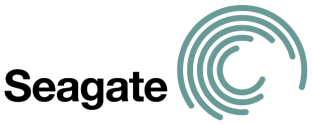 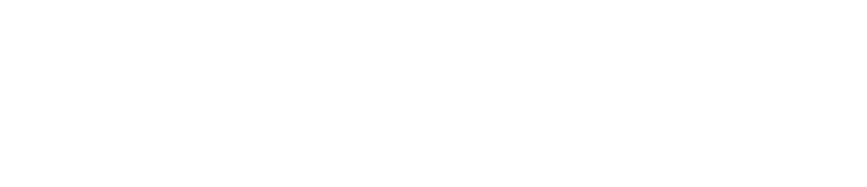 © 2008 Microsoft Corporation. All rights reserved. Microsoft, Windows, Windows Vista and other product names are or may be registered trademarks and/or trademarks in the U.S. and/or other countries.
The information herein is for informational purposes only and represents the current view of Microsoft Corporation as of the date of this presentation.  Because Microsoft must respond to changing market conditions, it should not be interpreted to be a commitment on the part of Microsoft, and Microsoft cannot guarantee the accuracy of any information provided after the date of this presentation.  MICROSOFT MAKES NO WARRANTIES, EXPRESS, IMPLIED OR STATUTORY, AS TO THE INFORMATION IN THIS PRESENTATION.
Backup Slides
KMDF 1.5 Co-installer Contents
Wdfldr.sys + Wdf01000.sys
Wdfldr.sys + Wdf01000.sys
Wdfldr.sys + Wdf01000.sys
Microsoft Kernel-Mode Driver Framework-v1.5-Win2k.exe
Microsoft Kernel-Mode Driver Framework-v1.5-WinXP.exe
Microsoft Kernel-Mode Driver Framework-v1.5-Win2K3.exe
WDF.CAB (WDFCAB_RESOURCE)
WdfCoinstaller01005.dll
The exe and cab files in the diagram are compressed
UMDF 1.5 Co-installer Contents
UMDF Binaries
Microsoft User-Mode Driver Framework-v1.5-WinXP.exe (WUDF_UPDATE_XP-SRV03)
WudfUpdate_01005.dll
UMDF binaries:  wudfhost.exe, wudfsvc.dll, wudfx.dll, wudfcoinstaller.dll, wudfplatform.dll, wudfrd.sys, wudfpf.sys
The exe file in the diagram is compressed
Understand The Initial Environment
Was WDF already present?
OS and processor architecture?
Previous installation problems on same machine?
Gather information of this sort before reproducing failure if you can
On pre-Vista OS, turn up Setupapi logging levelbefore reproducing
See my site for details on answering these questions
Determining The State OfThe Failed Installation
Do you have the right files afterward?
Are all services needed registered properly?
This batch file collects this info [for KMDF] into a log file:
reg export hklm\System\CurrentControlSet\Services\wdf01000 Service.Prtreg export hklm\System\CurrentControlSet\Control\wdf Loader.PrtDir %windir%\system32\wdf* > CoinstallerFiles.PrtDir %windir%\system32\drivers\wdf* > RuntimeFiles.Prtcopy *.prt InstallationStatus.Logdel *.prt
Problems You May Find In The Wild
Unexpected interference in updates by3rd party software
Unexpected rollback to last known good(undoing a successful install)
Both fixed or made more robust in WDF 1.7 and up
Corrupted file systems blocking any installations
Can’t give a complete list
Observed rates seem to be low, and trend is good
We can usually provide effective workaroundsto you